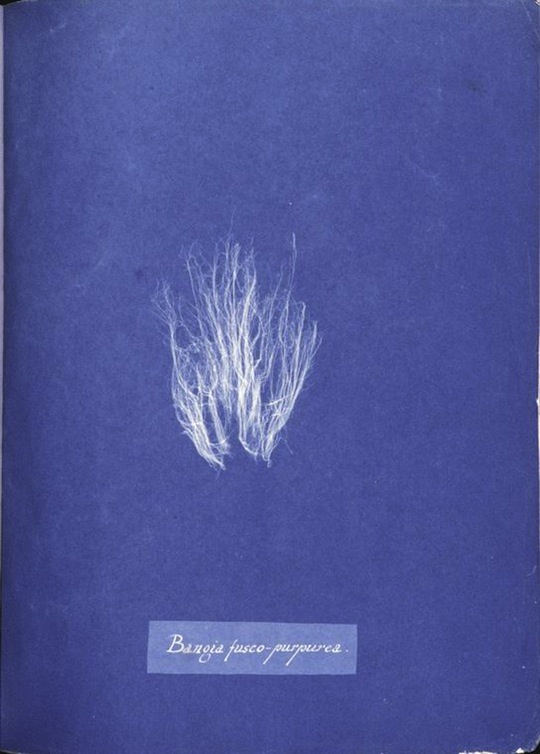 [Speaker Notes: Anna Atkins (1799-1871), Cyanotype 1843

Book: Photographs of British Algae: Cyanotype Impressions 
First photography book

https://hyperallergic.com/473240/blue-prints-the-pioneering-photographs-of-anna-atkins/]
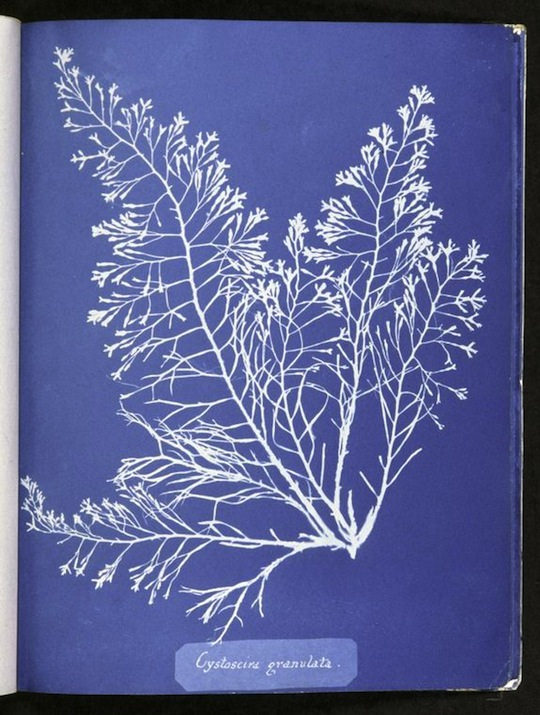 [Speaker Notes: Anna Atkins (1799-1871), Cyanotype 1843]
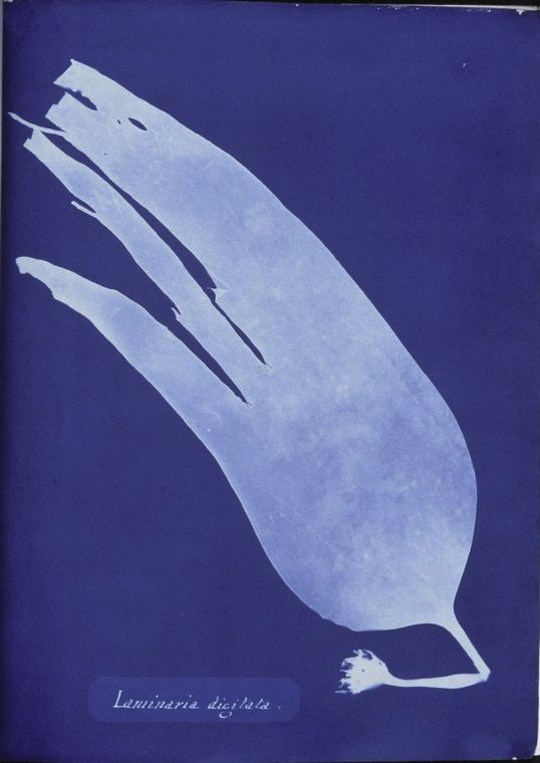 [Speaker Notes: Anna Atkins (1799-1871), Cyanotype 1843]
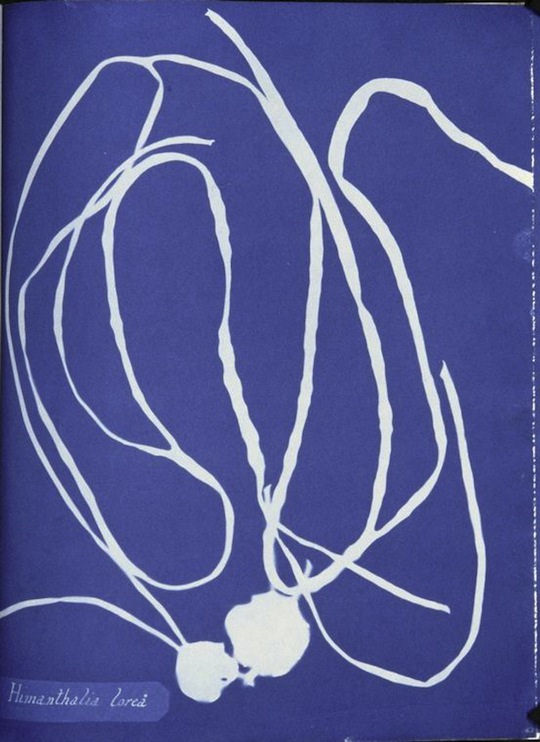 [Speaker Notes: Anna Atkins (1799-1871), Cyanotype 1843]
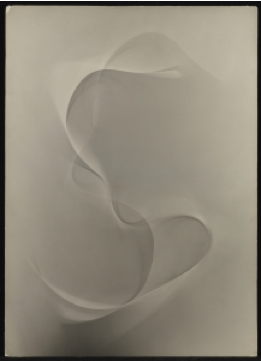 [Speaker Notes: Lotte Jacobi, Untitled (Photogenic), 1950–51
19 1/2 x 14 in. Princeton Art Museum]
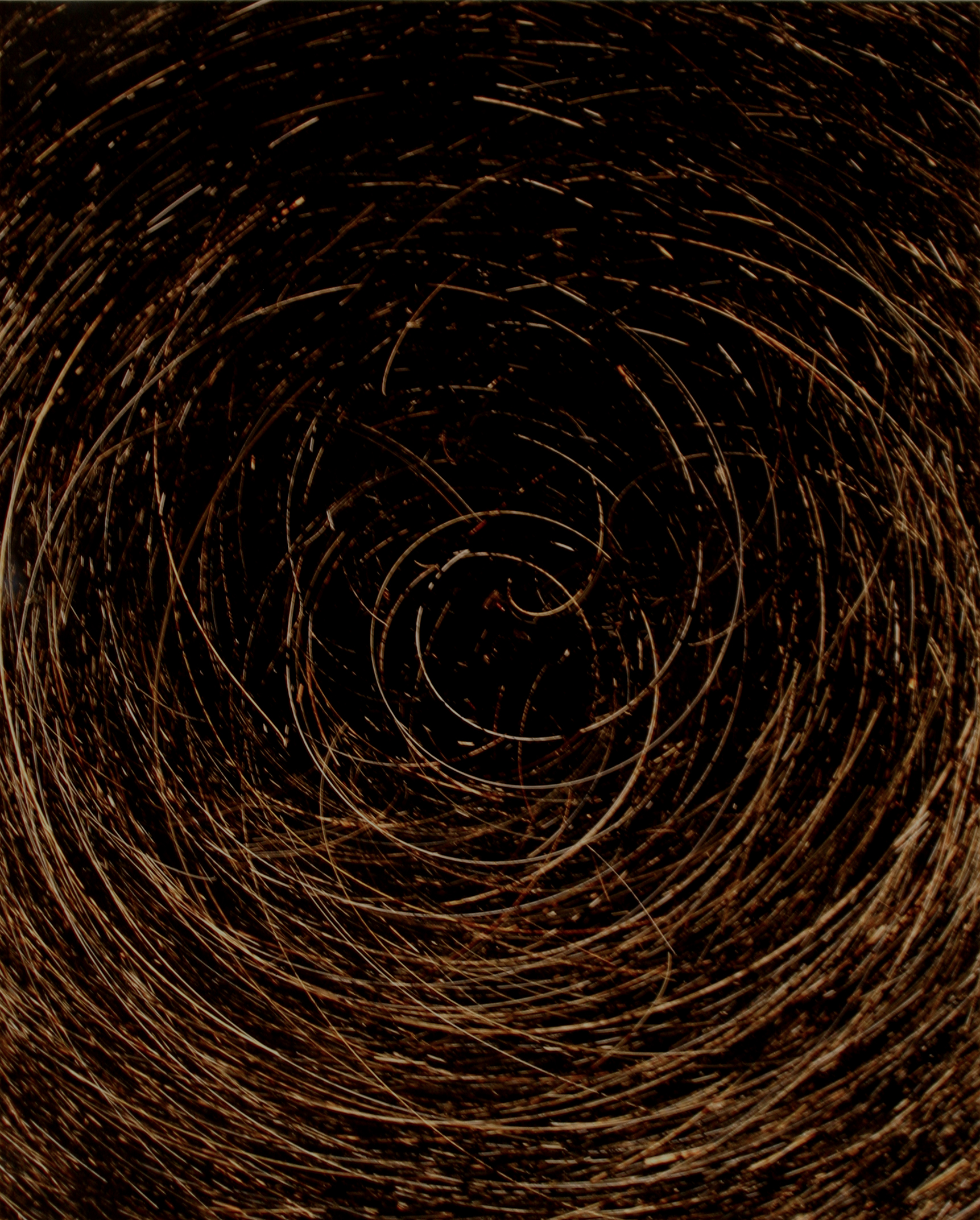 [Speaker Notes: Marco Breuer (German, born 1966) received his academic training at the Fachhochschule Darmstadt (1988-92) and the Lette-Verein Berlin (1986-88)]
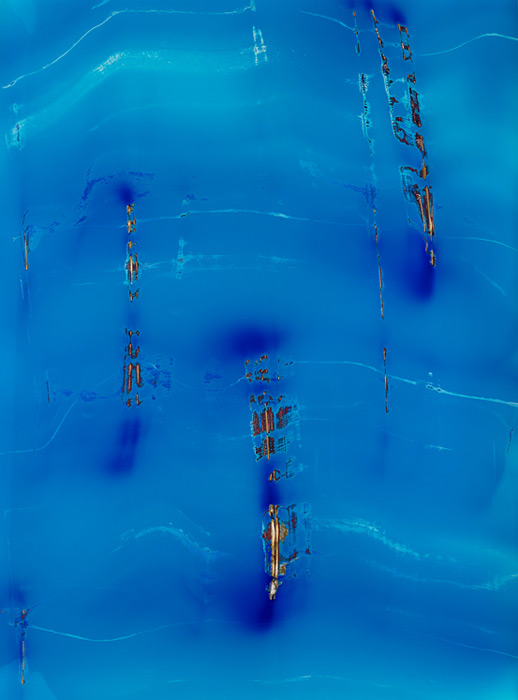 [Speaker Notes: Marco Breuer
Untitled (C-1228), 2012 Chromogenic Paper, burned 39 3/16″ × 28 15/16″ Unique]
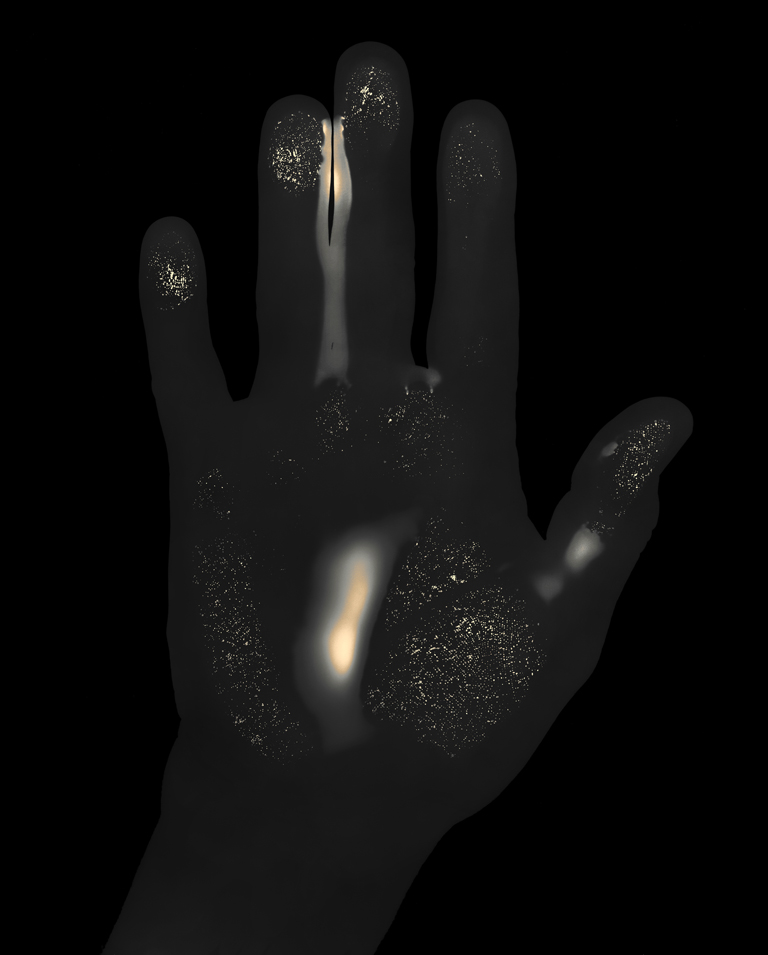 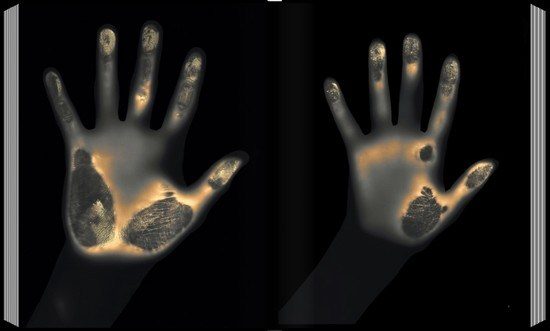 [Speaker Notes: Gary Schneider, Hands heat grams]
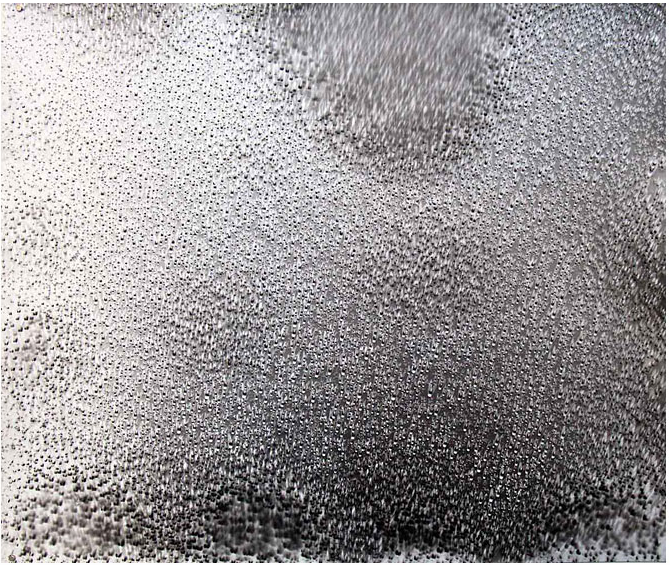 [Speaker Notes: Klea McKenna, Rain Study (Puna) 1, 2014
Photogram of rain on gelatin silver fiber paper, 20 x 24”]
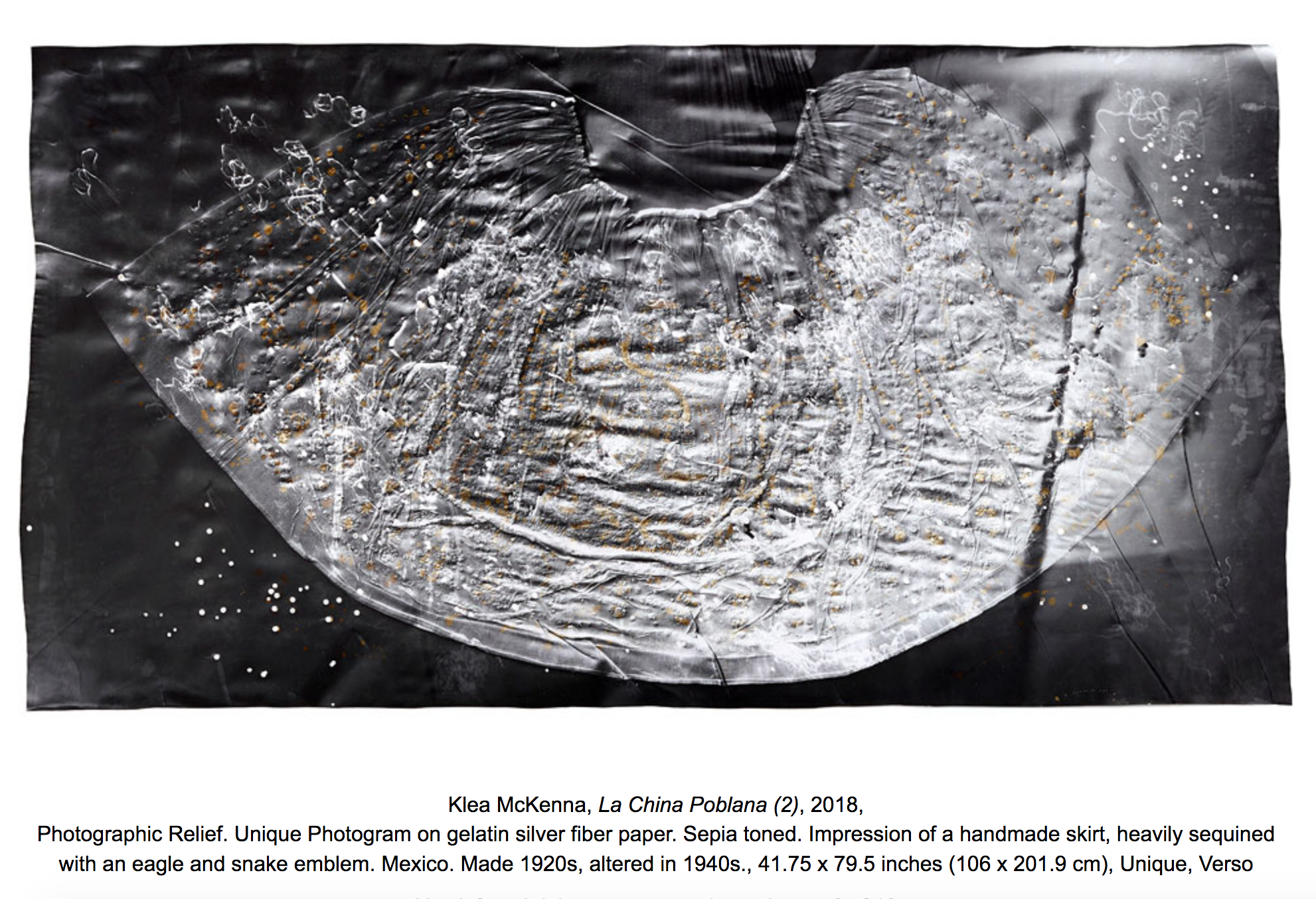 [Speaker Notes: Klea McKenna,]
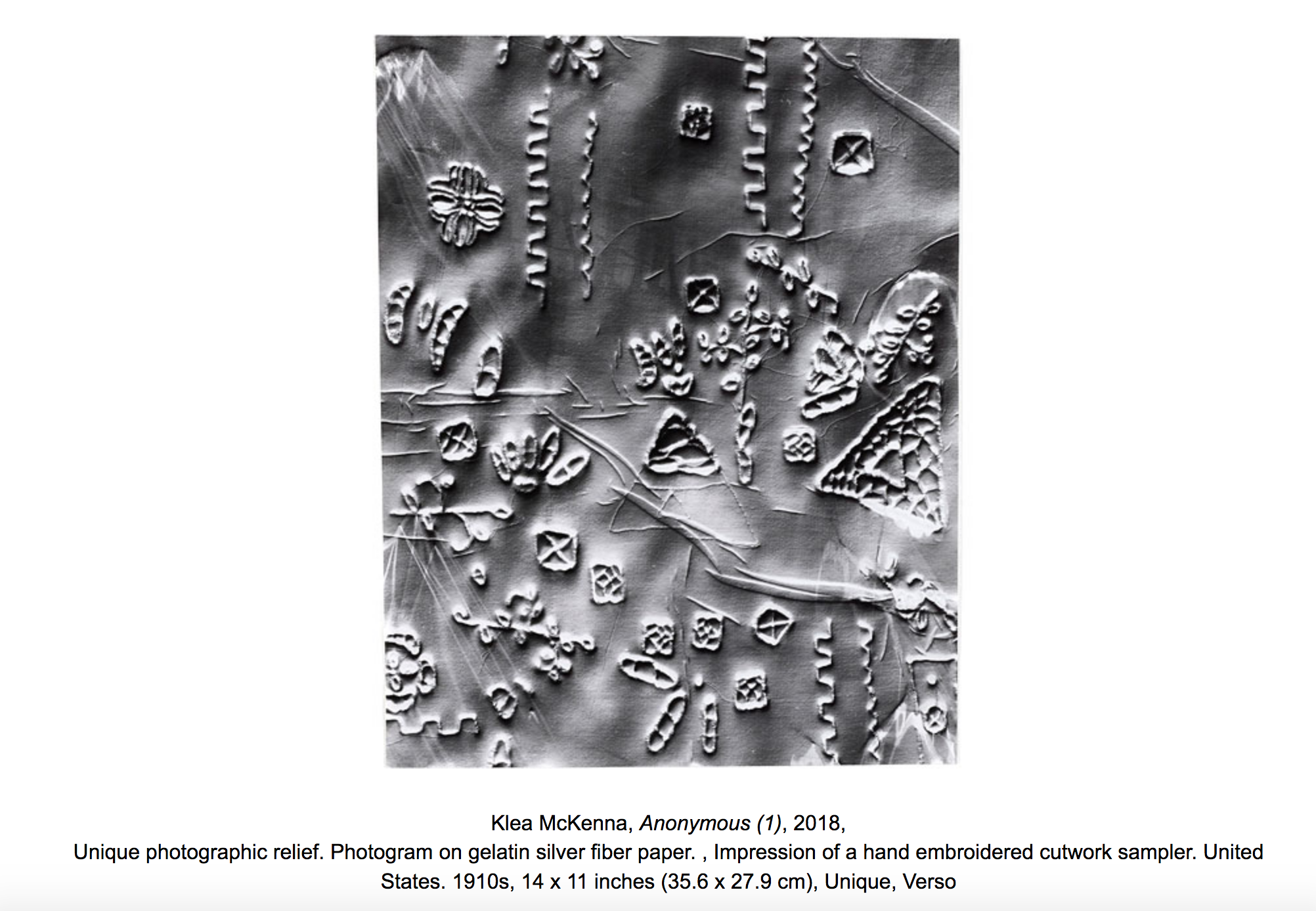 [Speaker Notes: Klea McKenna,]
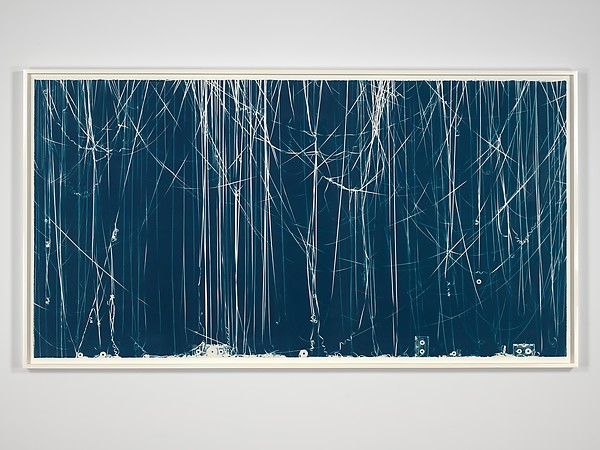 [Speaker Notes: Christian Marclay (American, born 1955) Memento (Soul II Soul), 2008
Cyanotype 
Dimensions: Image: 130.8 x 251.5 cm (51 1/2 x 99 in.) Frame: 139.7 x 259.1 x 5.1 cm (55 x 102 x 2 in.)
“Memento Mori for the cyanotype and the cassette tape”]
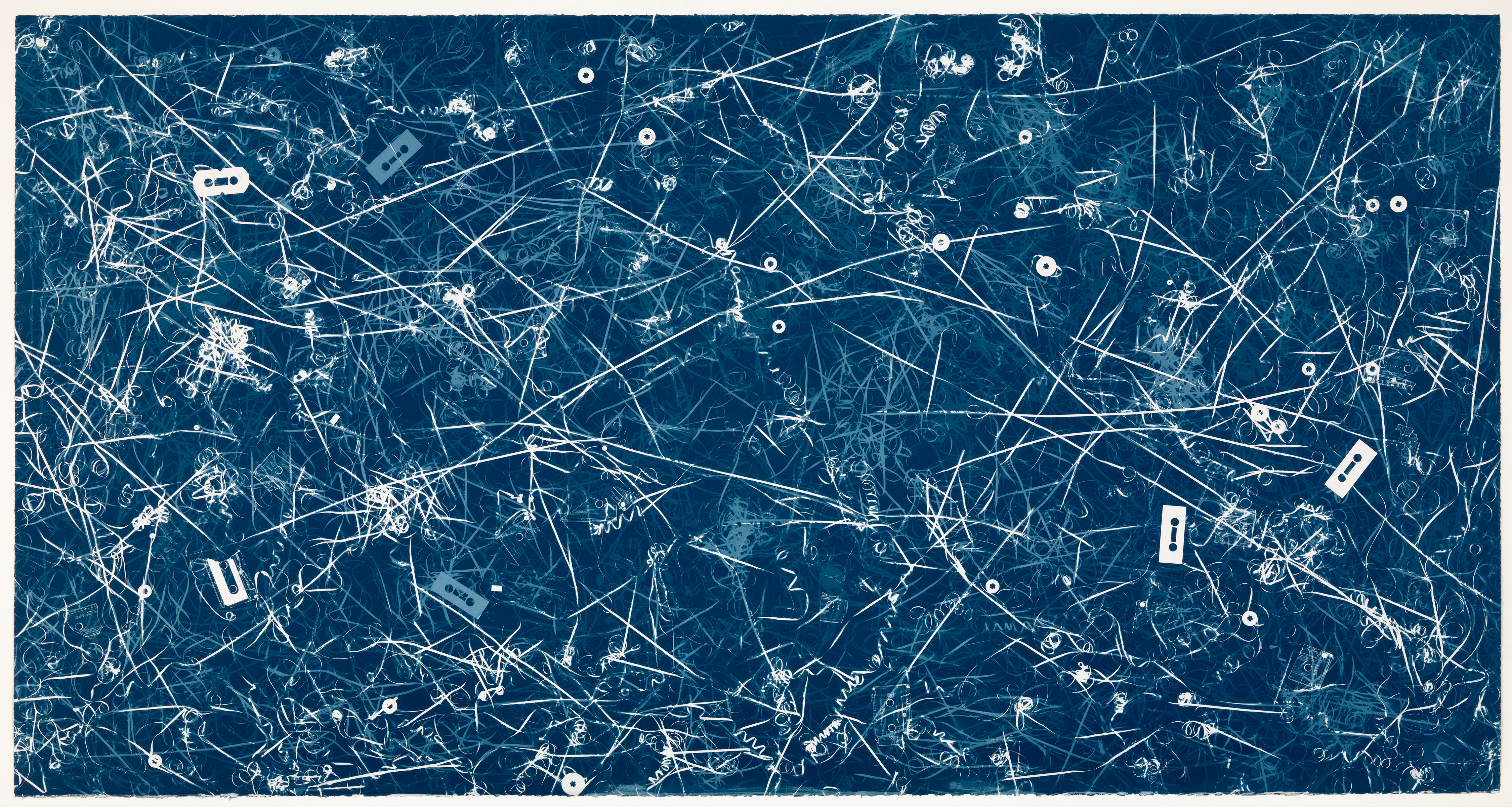 [Speaker Notes: Christian MarclayAllover (Genesis, Travis Tritt and others) 2008Cyanotype, 1308 x 2483mm]
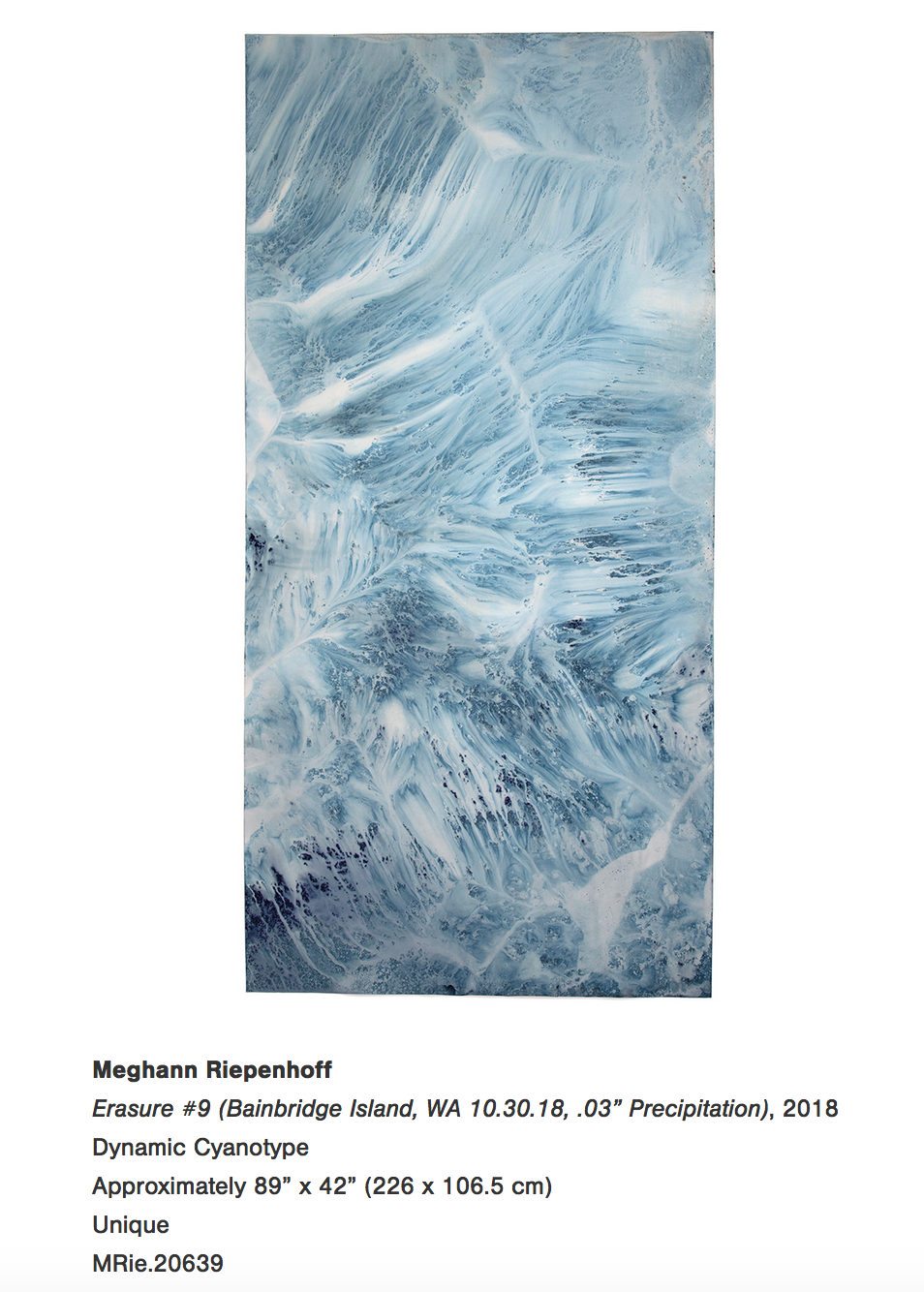 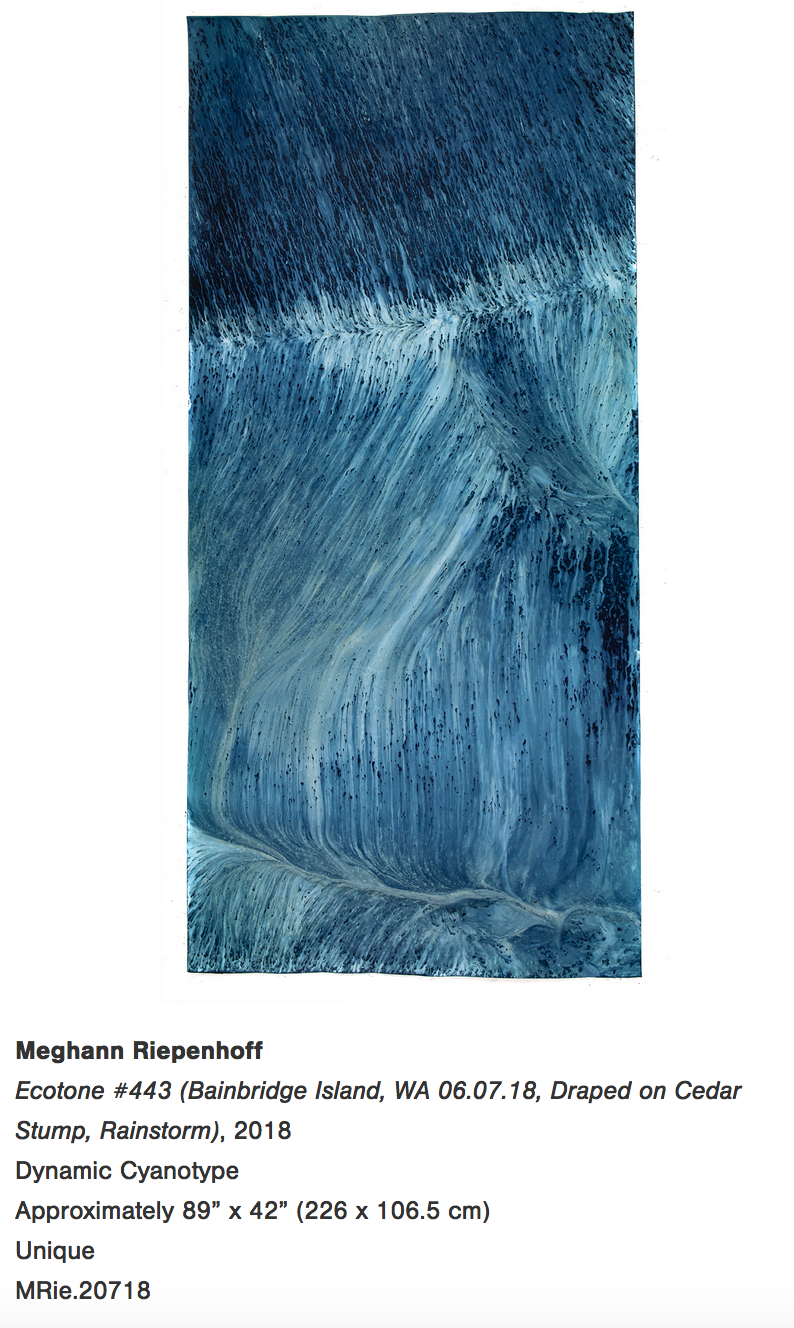 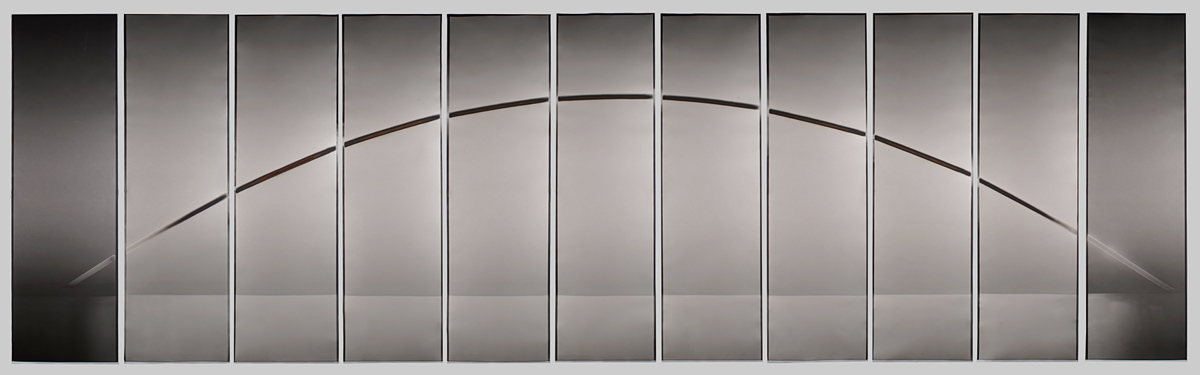 [Speaker Notes: Chris McCaw
Sunburned GSP#888 (Strait of Juan De Fuca, new years day), 2016 Eleven Unique Gelatin Silver Paper Negatives 41″ × 12″ (104.1 × 30.5 cm) each element]
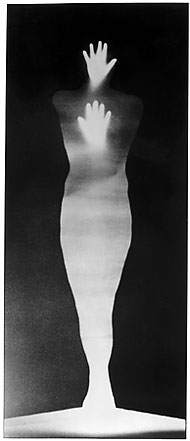 [Speaker Notes: Bruce Conner, Angel 1973-5]
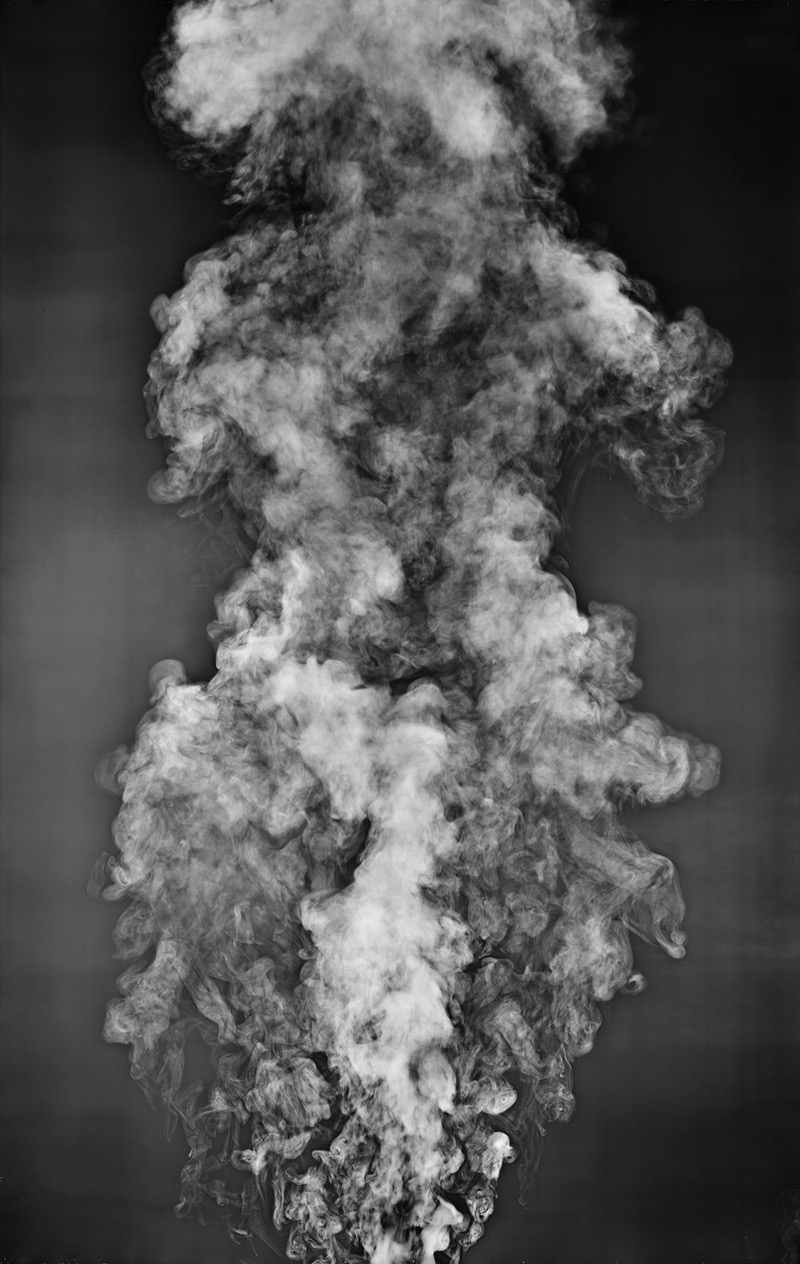 [Speaker Notes: Adam FussFrom the series My Ghost1999Gelatin silver print photogram195.3 x 141.3 cm]
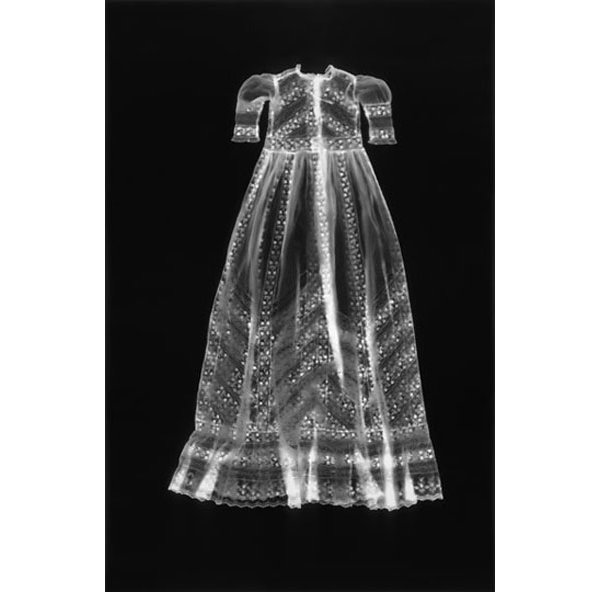 [Speaker Notes: Adam Fuss, Untitled (Dress) from My Ghost, 1997
57 X 37.5 in (144.78 X 95.25 cm)
Unique silver print photogram]
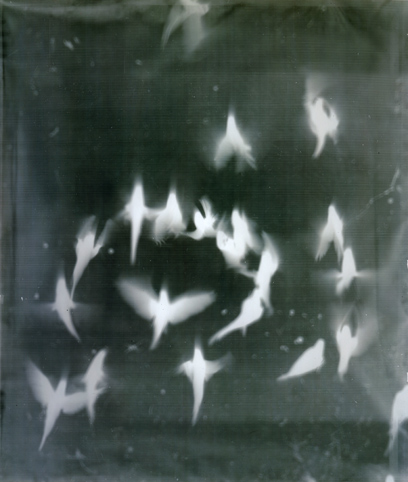 [Speaker Notes: Adam Fuss
From the series 'My Ghost' 1999 (Birds in Flight)Gelatin-silver print photogram by Adam Fuss]
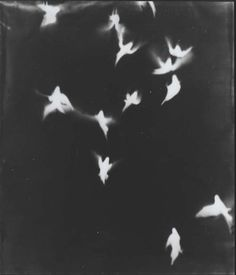 [Speaker Notes: From the series 'My Ghost' 1999 (Birds in Flight)

From the series 'My Ghost' 1999 (Birds in Flight)Gelatin-silver print photogram by Adam Fuss1999]
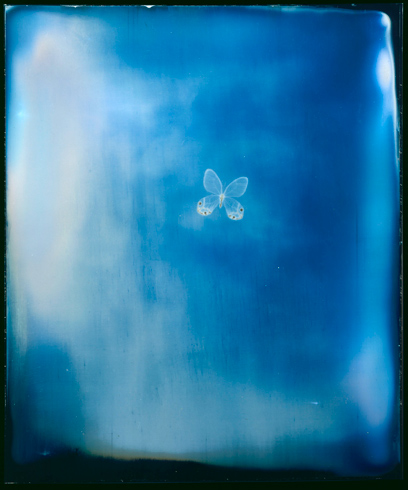 [Speaker Notes: From the series 'My Ghost' (Butterfly Daguerreotype), 2001
Daguerrotype by Adam Fuss
The butterfly is a classic symbol of the brevity of life, its flight standing for the passage of the soul. It is captured here in an obsolescent technique, that of daguerreotype. Made on silvered copper plates, daguerreotypes were invented in the 1840s and used mainly for portraiture. Here the plate has been intentionally overexposed, producing a shimmering blue.]
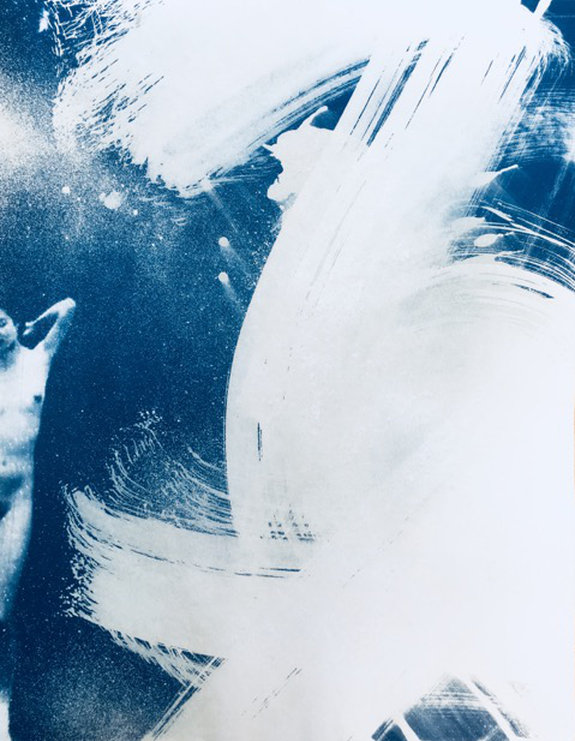 [Speaker Notes: Justine Frischmann
Cyanotype 1, 2018 (JUF033)
unique cyanotype on paper
14h x 11w in (35.56h x 27.94w cm)]
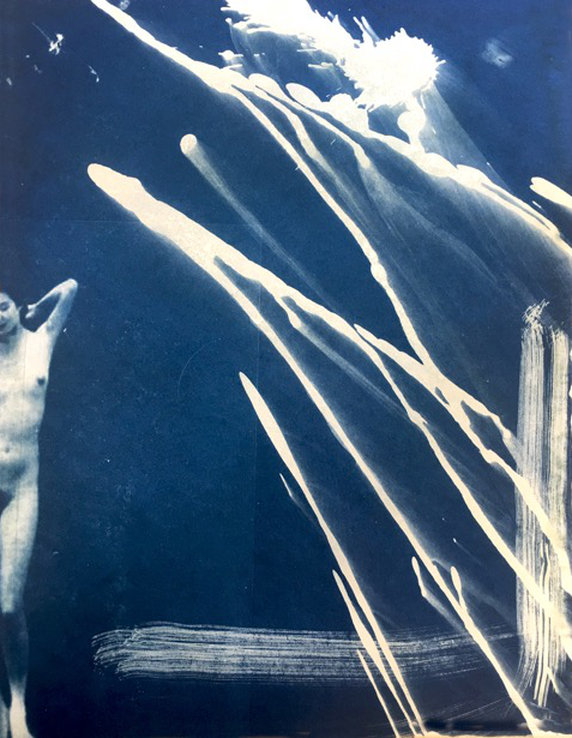 [Speaker Notes: Justine Frischmann
Cyanotype 2, 2018 (JUF034)
unique cyanotype on paper
14h x 11w in (35.56h x 27.94w cm)]
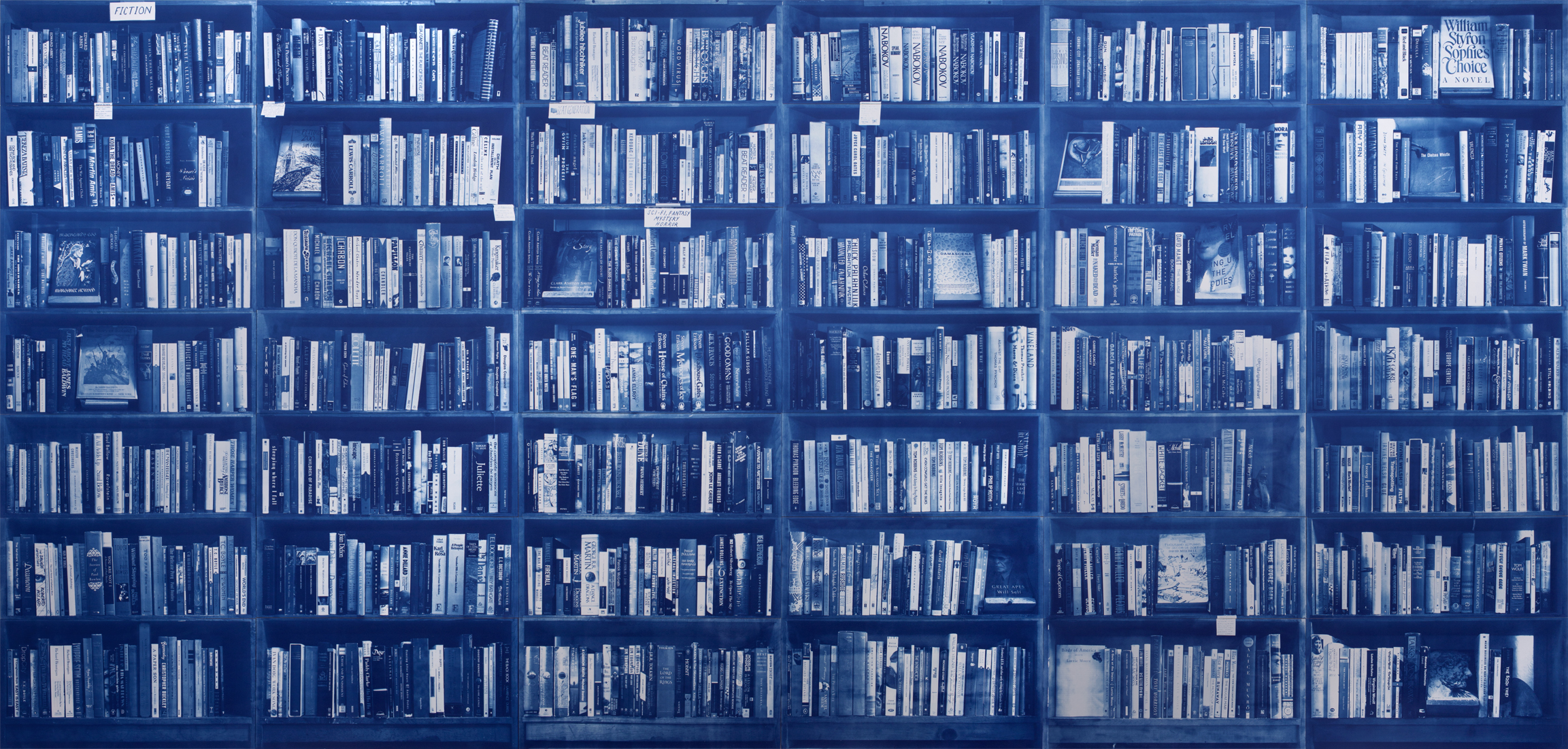 [Speaker Notes: Jason Houck, “Wouldn’t you Like to?” Adobe Books Installation, San Francisco, August 5-28, 2016
The bookstore on June 6, 2016
Cyanotypes on Arches Palatine paper]
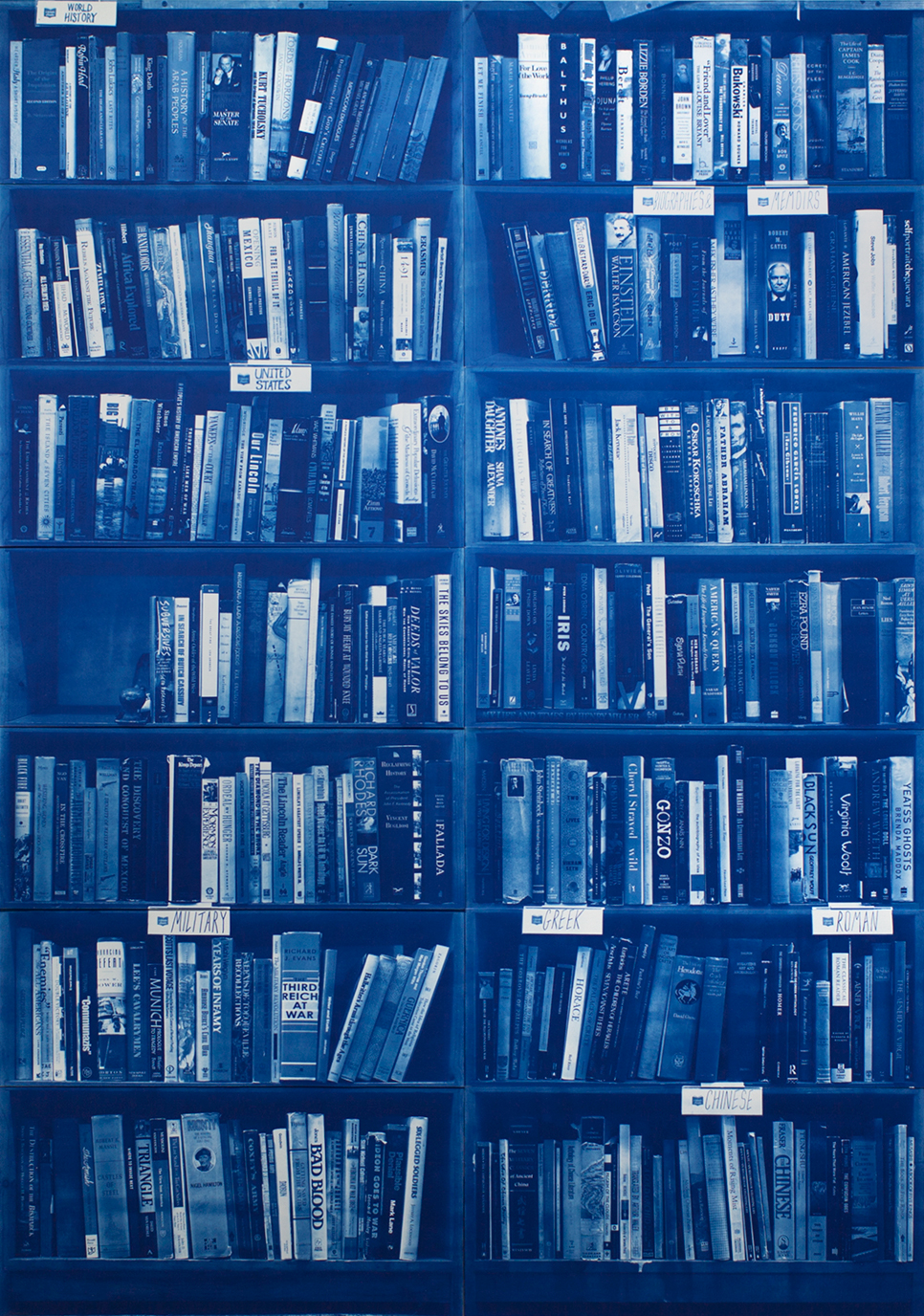 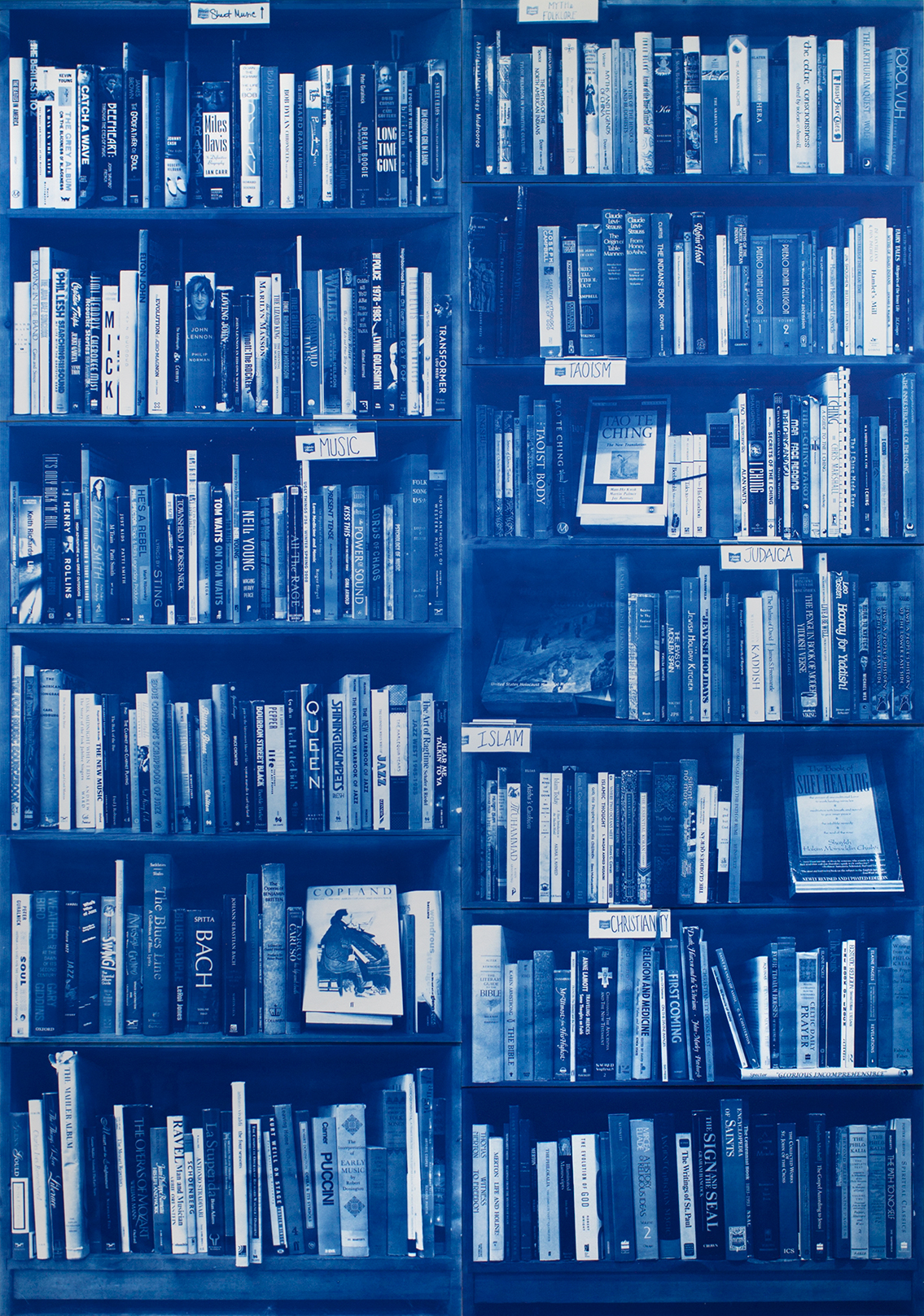 [Speaker Notes: Jason Houck, “Wouldn’t you Like to?” Adobe Books Installation, San Francisco, August 5-28, 2016
The bookstore on June 6, 2016
Cyanotypes on Arches Palatine paper]
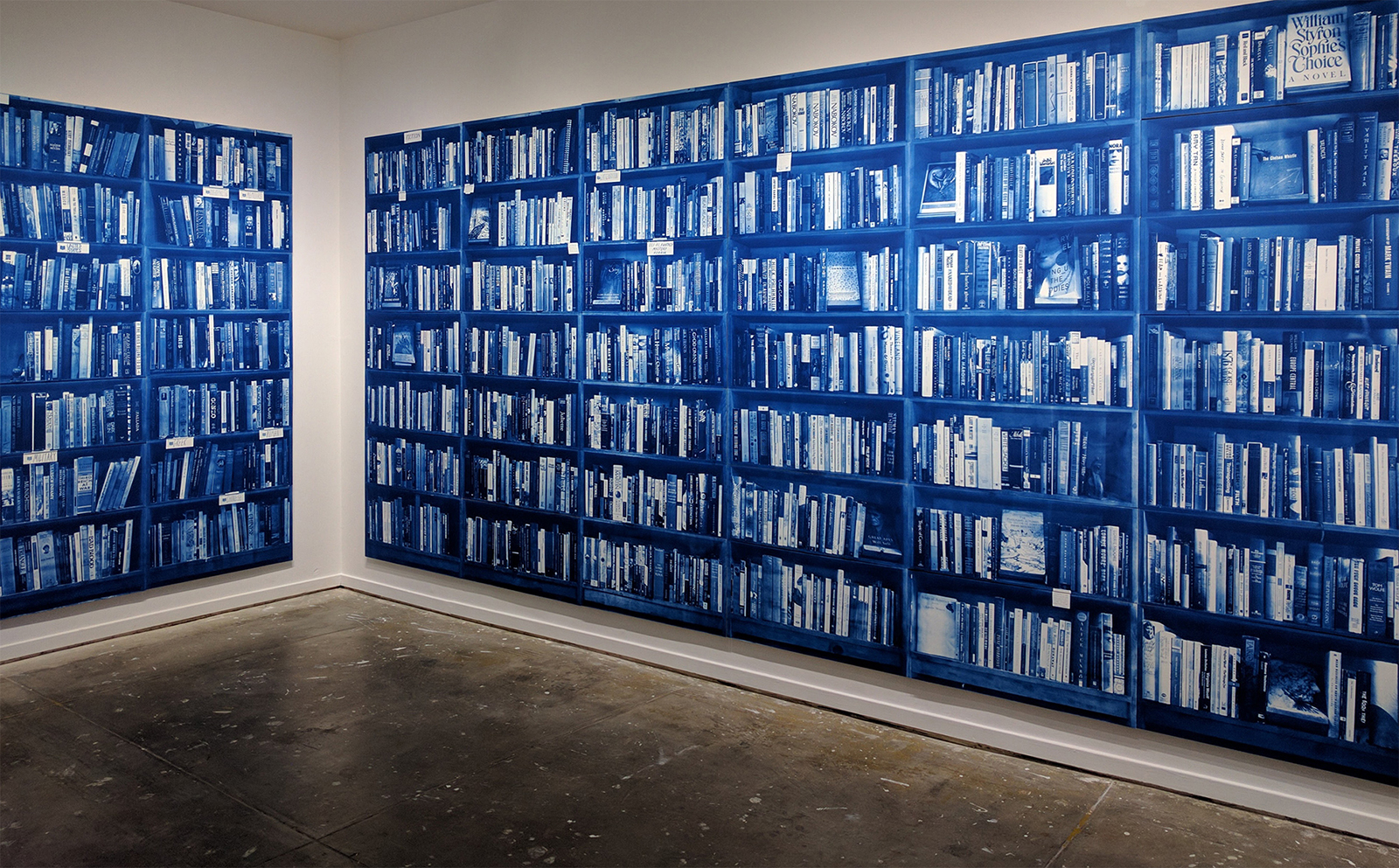 [Speaker Notes: Jason Houck, “Wouldn’t you Like to?” Adobe Books Installation, San Francisco, August 5-28, 2016
The bookstore on June 6, 2016
Cyanotypes on Arches Palatine paper]
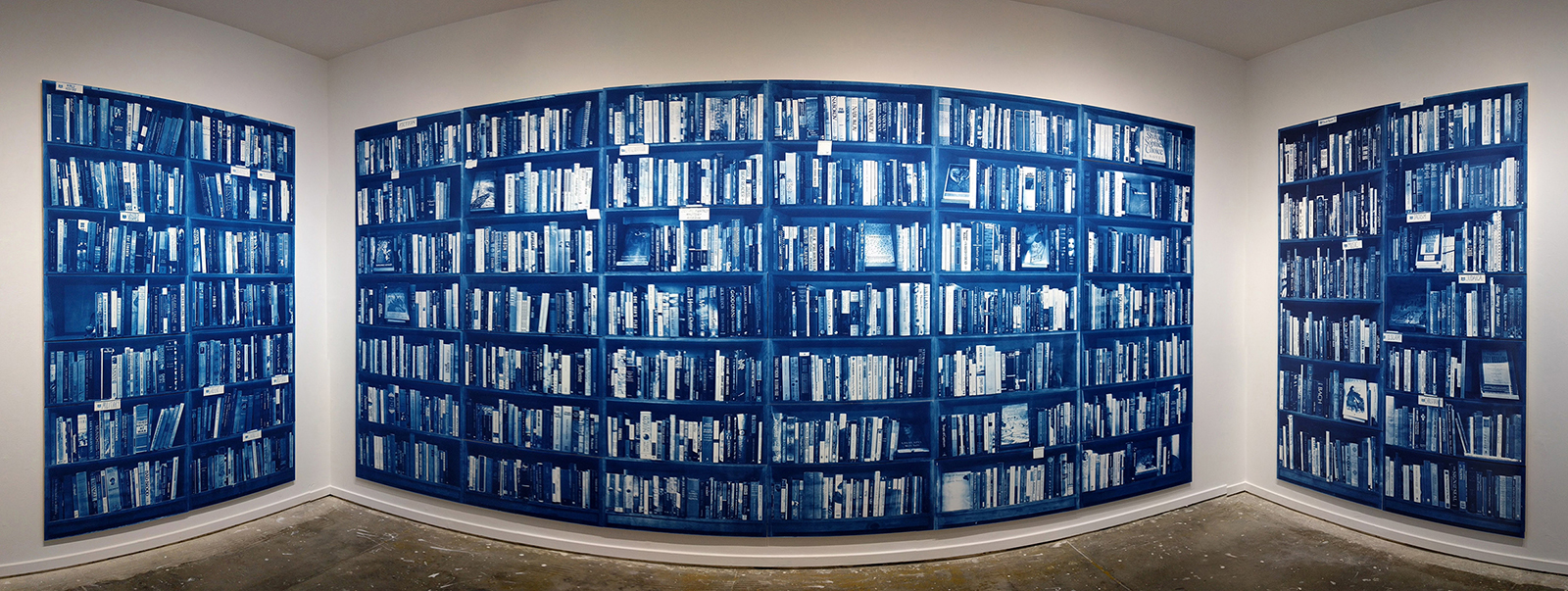 [Speaker Notes: Jason Houck, “Wouldn’t you Like to?” Adobe Books Installation, San Francisco, August 5-28, 2016
The bookstore on June 6, 2016
Cyanotypes on Arches Palatine paper]
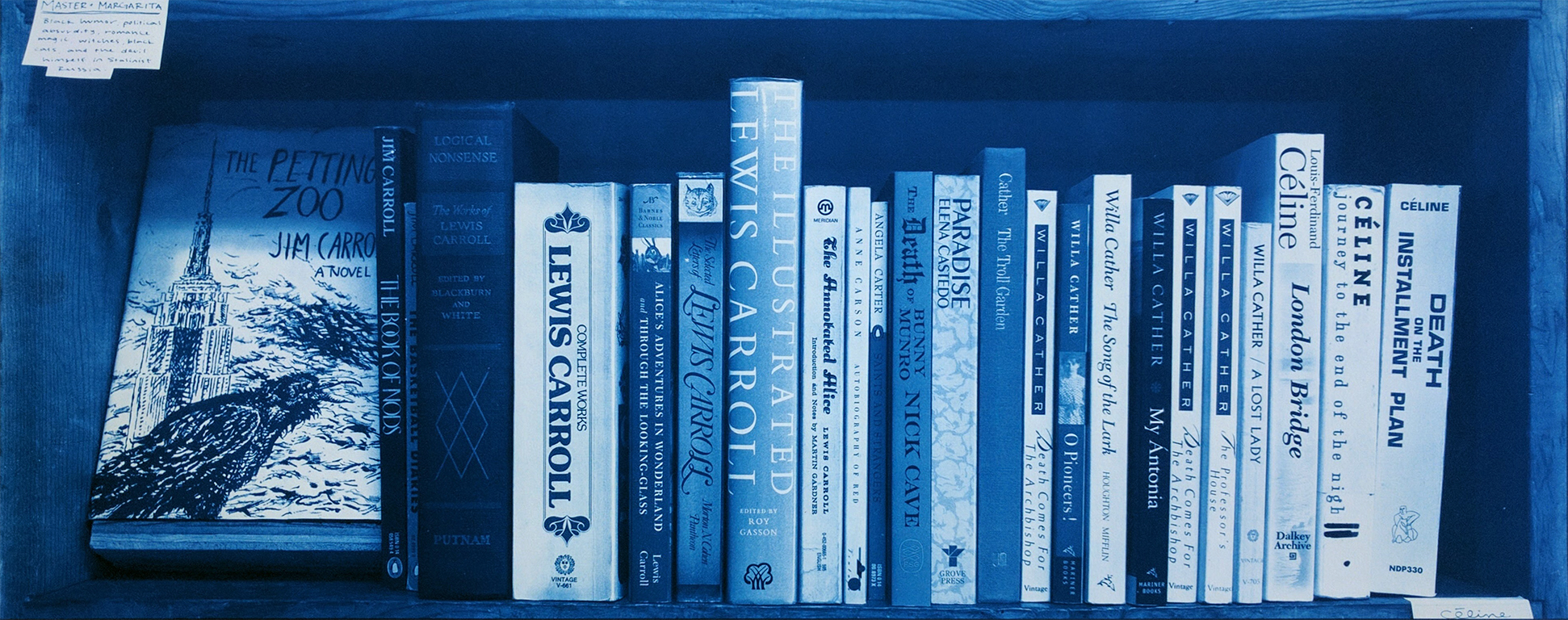 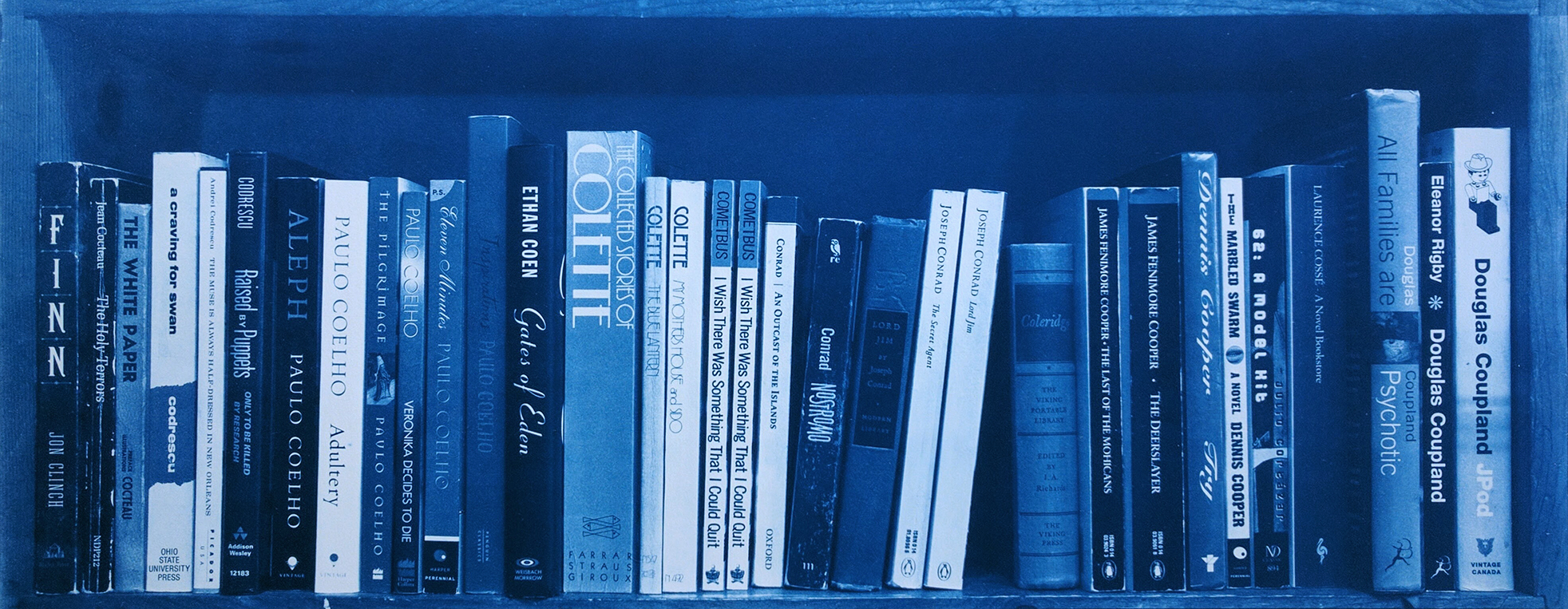 [Speaker Notes: Jason Houck, “Wouldn’t you Like to?” Adobe Books Installation, San Francisco, August 5-28, 2016
The bookstore on June 6, 2016
Cyanotypes on Arches Palatine paper]
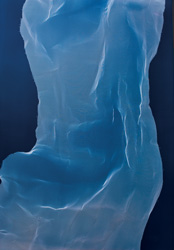 [Speaker Notes: James Welling, Torso 3, 2008

James Welling has long engaged a mediated—or in his own words, a “ventriloquist”— photographic practice that frequently takes photographic norms or the representational field itself as its subject. He works with a curiosity chest of photographic possibilities, commenting on the conventions.]
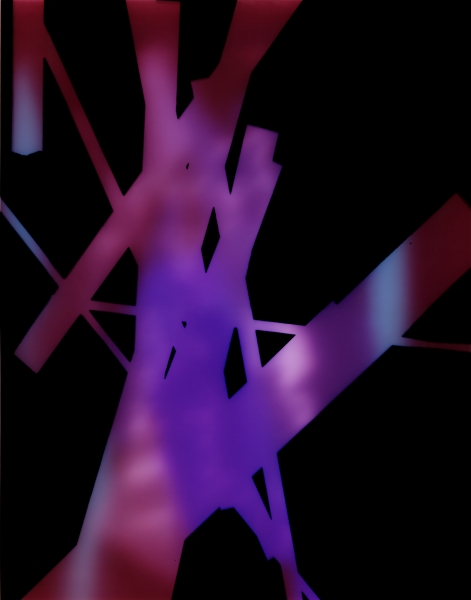 [Speaker Notes: James Welling, 202, 2008Inkjet print47 1/2 x 40 inches (120.7 x 101.6 cm)55 3/4 x 48 1/4 inches (141.6 x 122.6 cm) framedEdition of 5

Degradés (1985–2008) recall Color Field painting. The artist places photographic paper beneath an enlarger, which serves as the light source, and by slowly moving a piece of cardboard to generate shadows, he creates subtle variations of brightness and tone. Several of the resulting images contain two or three stacked blocks of color and resemble the iconic paintings of Mark Rothko.]
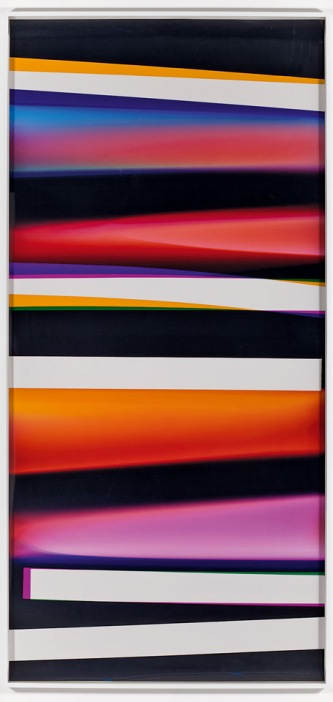 [Speaker Notes: Walead BeshtyBlack Curl (CMY/Five Magnet: Irvine, California, March 26th 2010, Fujicolor Crystal Archive Super Type C, Em. No. 165-021, 05110) 2011Colour photographic paper, 1307 x 2702mm]
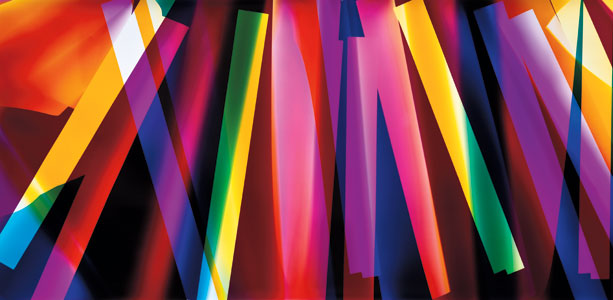 [Speaker Notes: Walead Beshty]